Human Circulatory System
Major Vessels
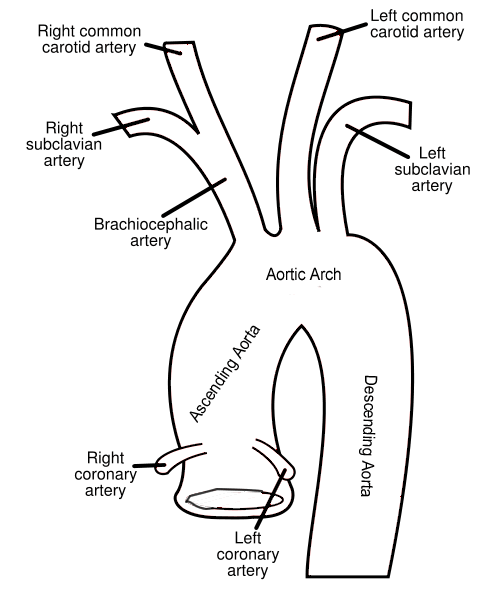 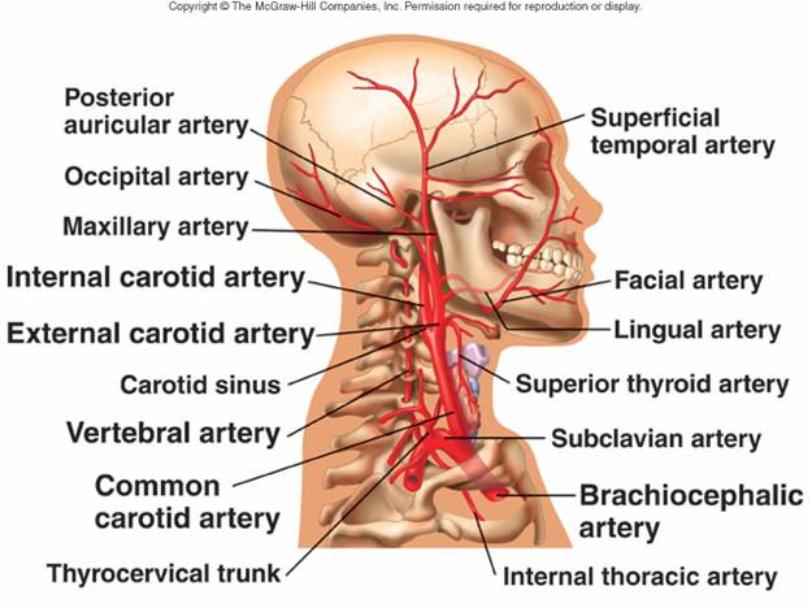 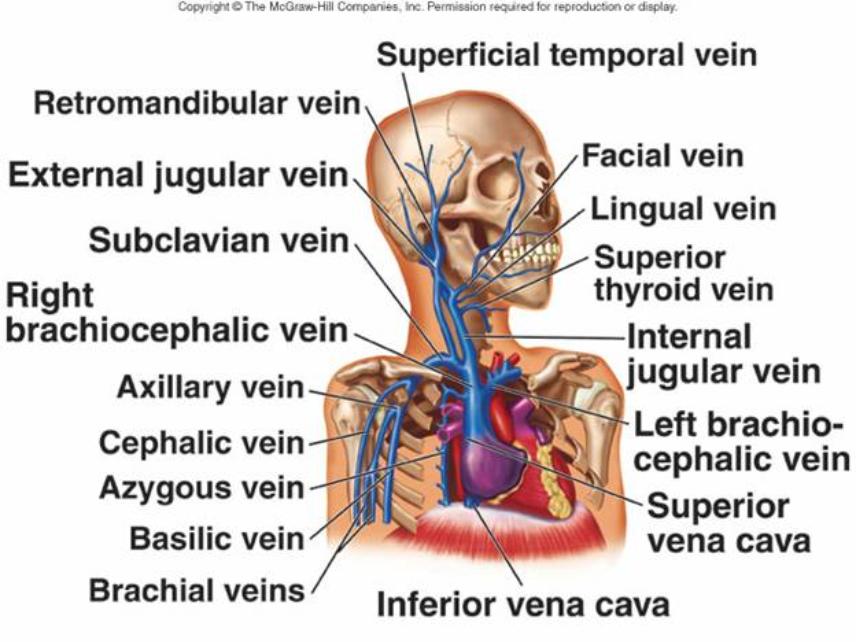 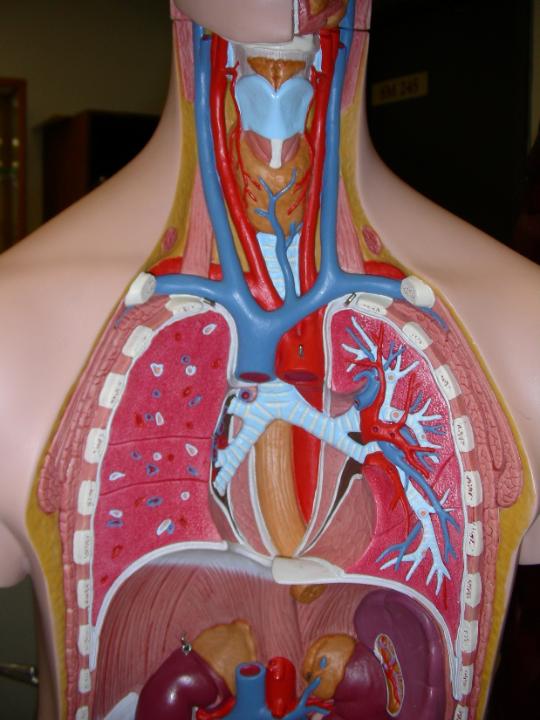 External jugular vein
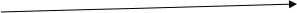 Common carotid artery
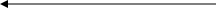 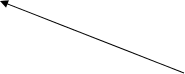 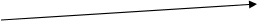 Brachiocephalic vein
Subclavian artery and vein
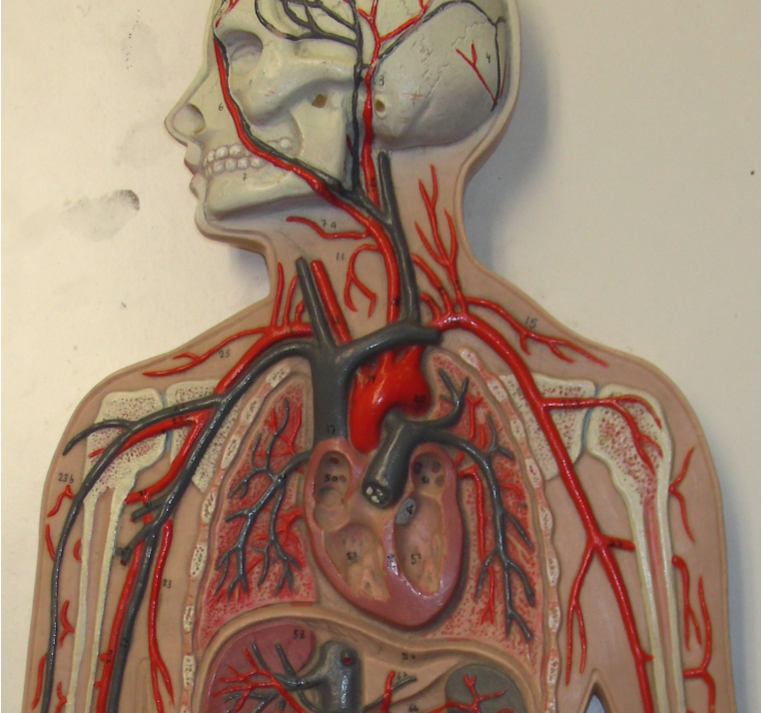 Internal jugular vein
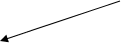 Common carotid artery
External jugular vein
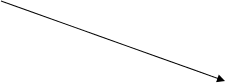 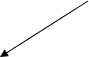 Subclavian artery
Brachiocephalic vein
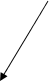 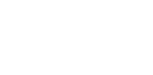 Subclavian artery and vein
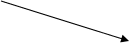 Axillary artery
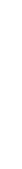 Axillary artery and vein
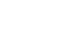 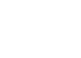 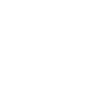 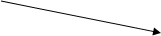 Superior vena cavae
Aortic arch
Brachiocephalic artery
Inferior vena cavae
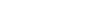 Brachial artery
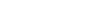 Quick Check!
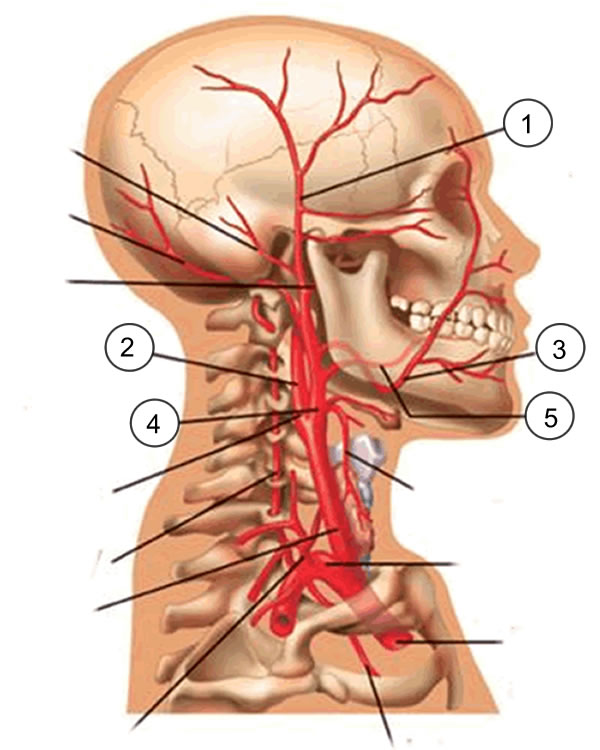 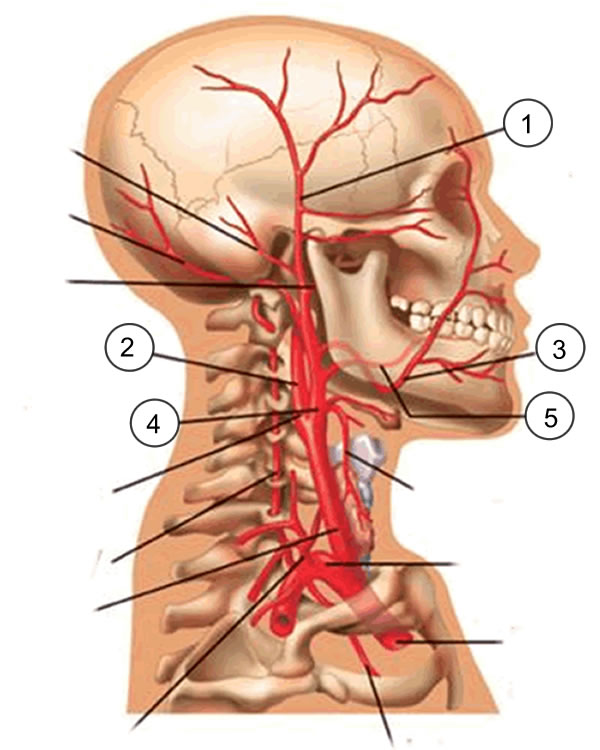 1.  Superficial Temporal
2.  Internal Carotid
3.  Facial
4.  External Carotid
5.  Lingual
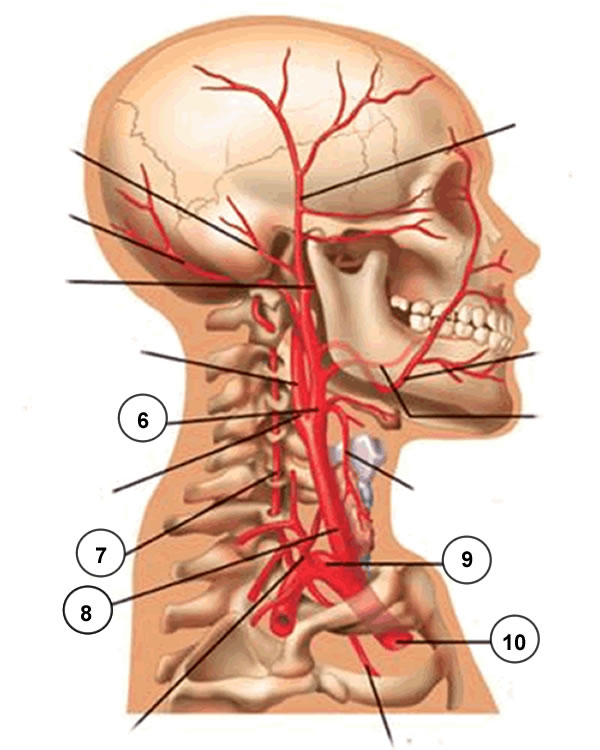 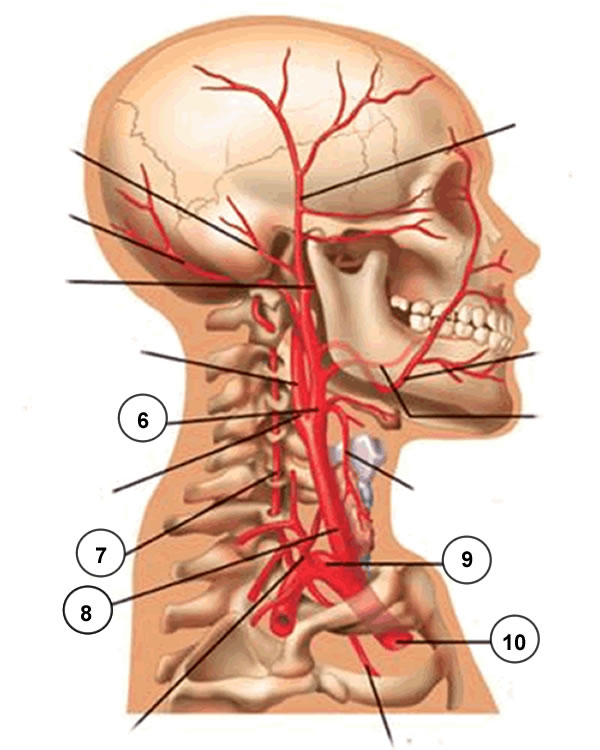 6.  External Carotid
7.  Vertebral 
8.  Common Carotid
9.  Subclavian
10.  Brachiocephalic
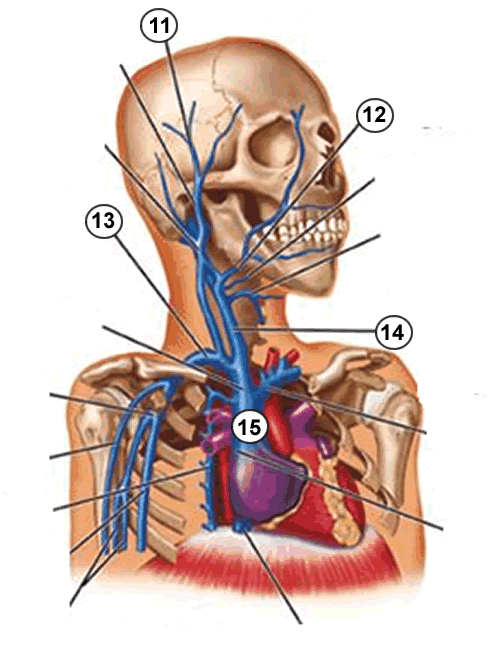 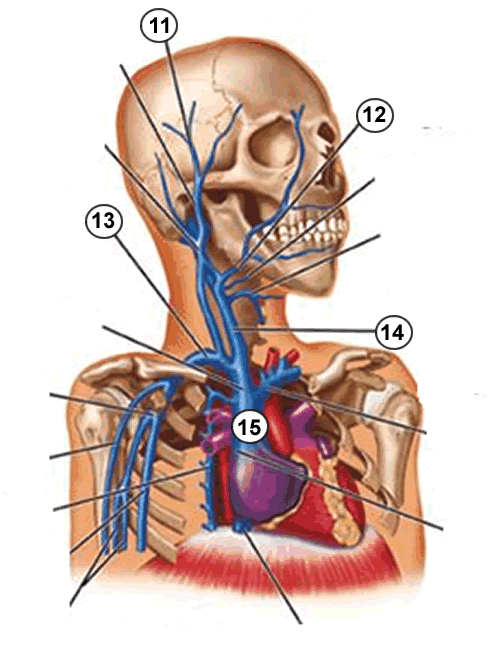 11.  Superficial Temporal Vein
12.  Facial Vein
13.  Subclavian Vein
14.  Internal Jugular Vein
15. Superior Vena Cava
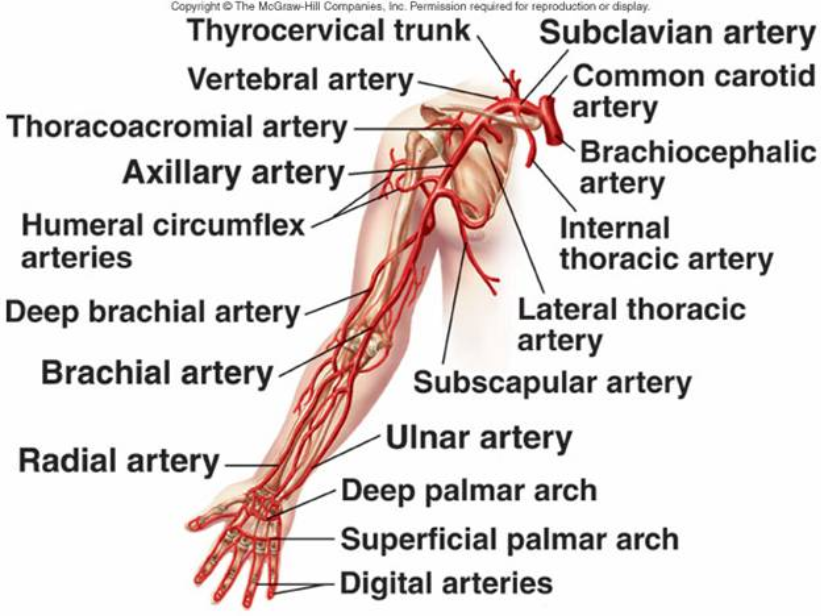 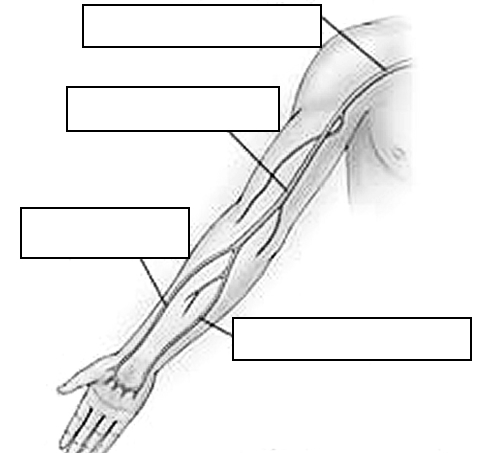 Axillary
Brachial
Radial
Ulnar
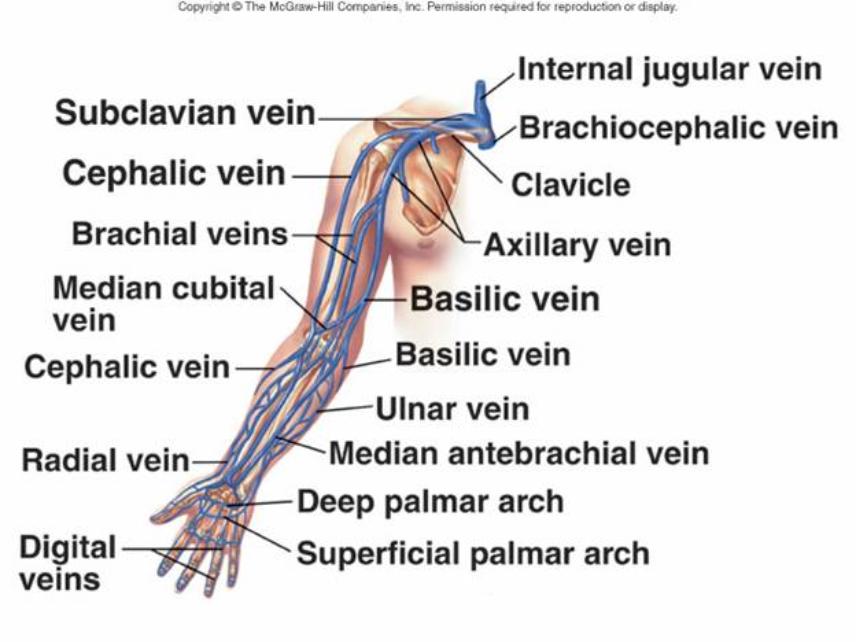 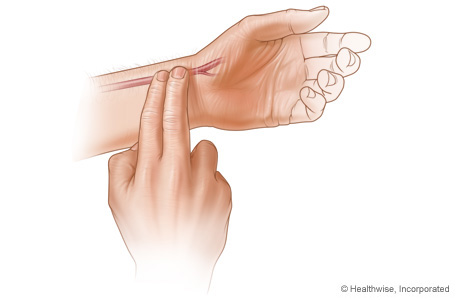 The radial artery is often used to take a person's pulse.  If you lift your thumb slightly, the "pocket" created is a good spot to feel for a pulse.  Try it!
NOW LET'S PRACTICE NAMING THE ARTERIES OF THE ARM
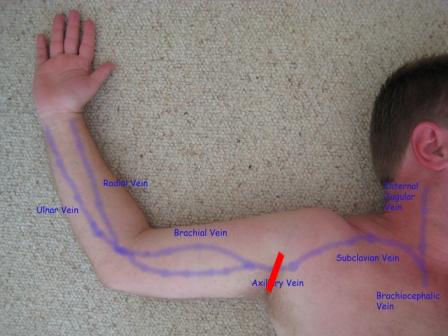 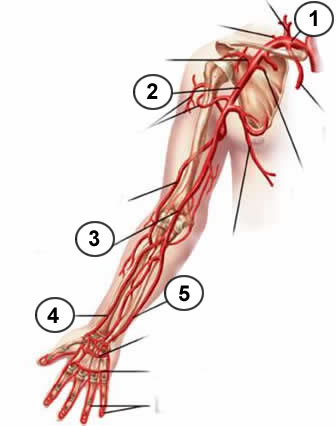 1.  Subclavian
2.  Axillary
3.  Brachial
4.  Radial
5.  Ulnar
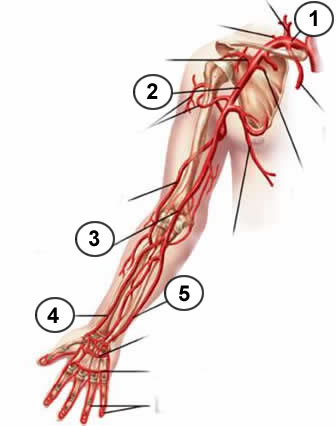 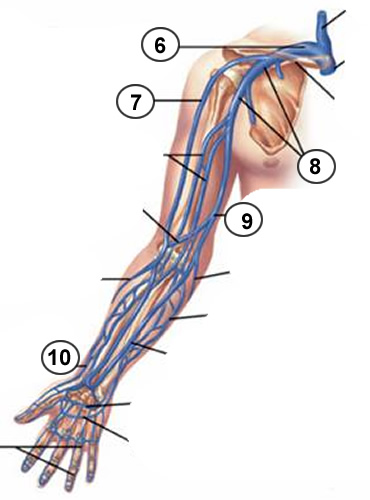 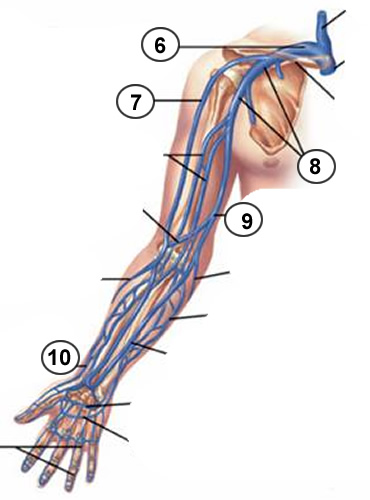 6.  Subclavian
7.  Cephalic
8.  Axillary
9.  Basilic
10.  Radial
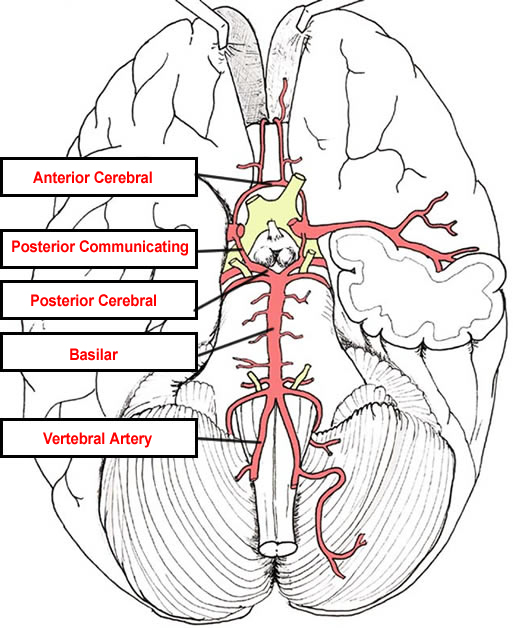 Anterior Cerebral
Communicating
Posterior Cerebral
Basilar
Vertebral
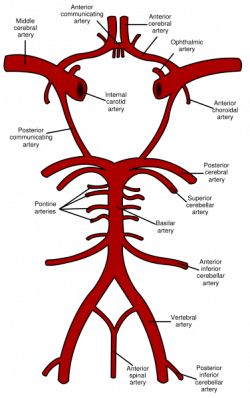 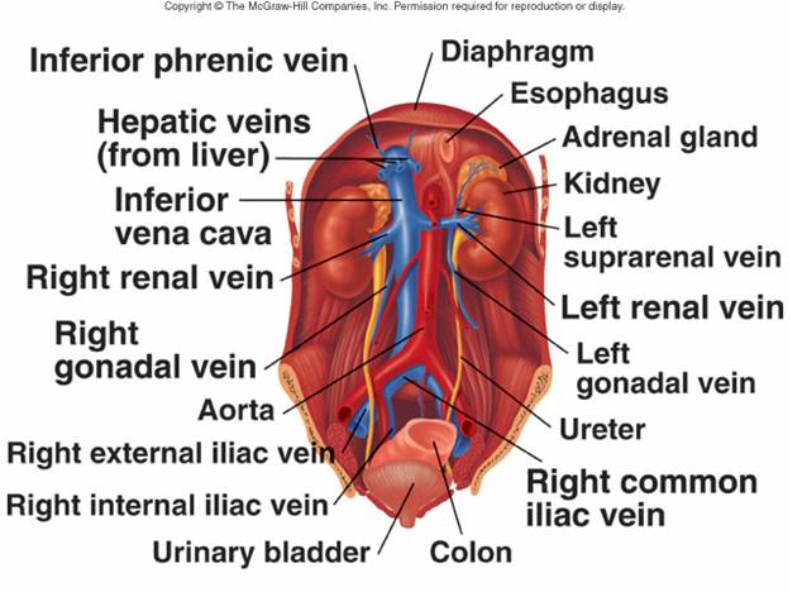 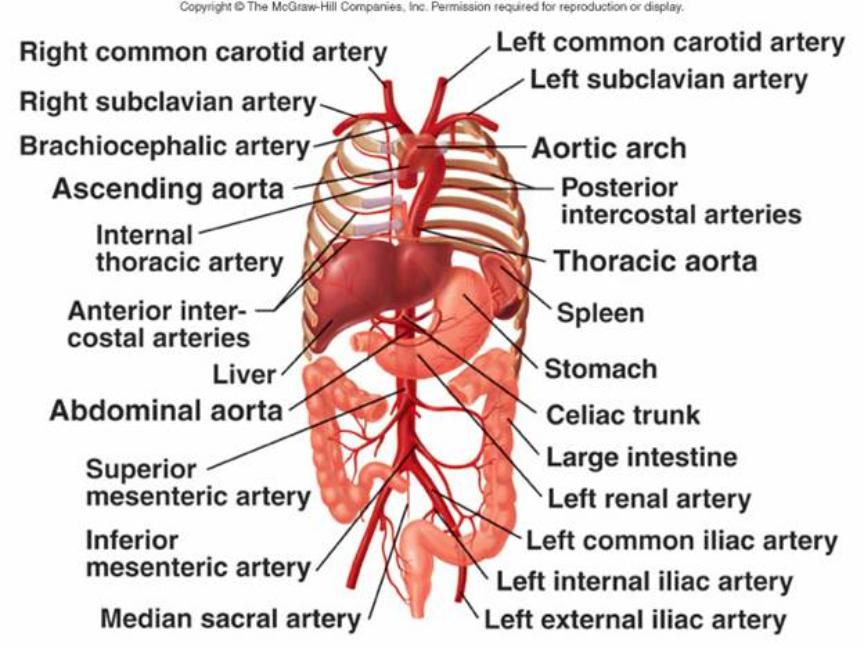 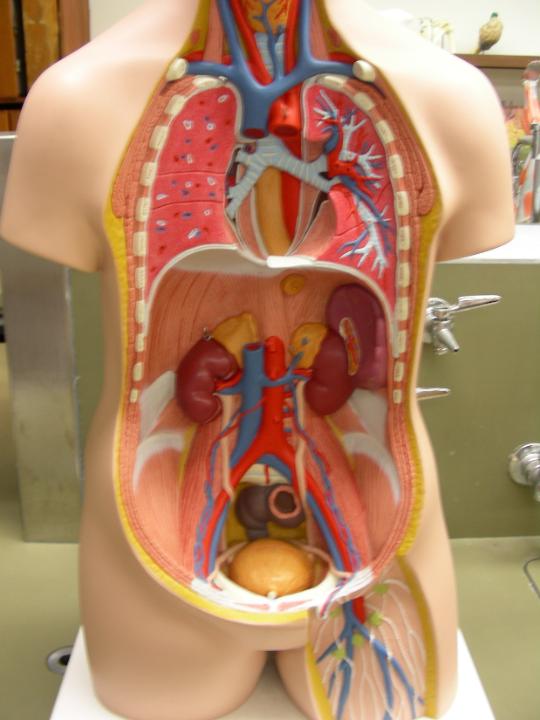 Inferior vena cavae
Abdominal aorta
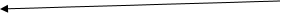 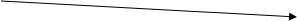 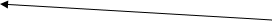 Common iliac artery and vein
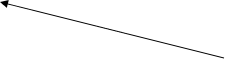 External iliac artery and vein
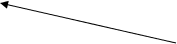 Femoral artery and vein
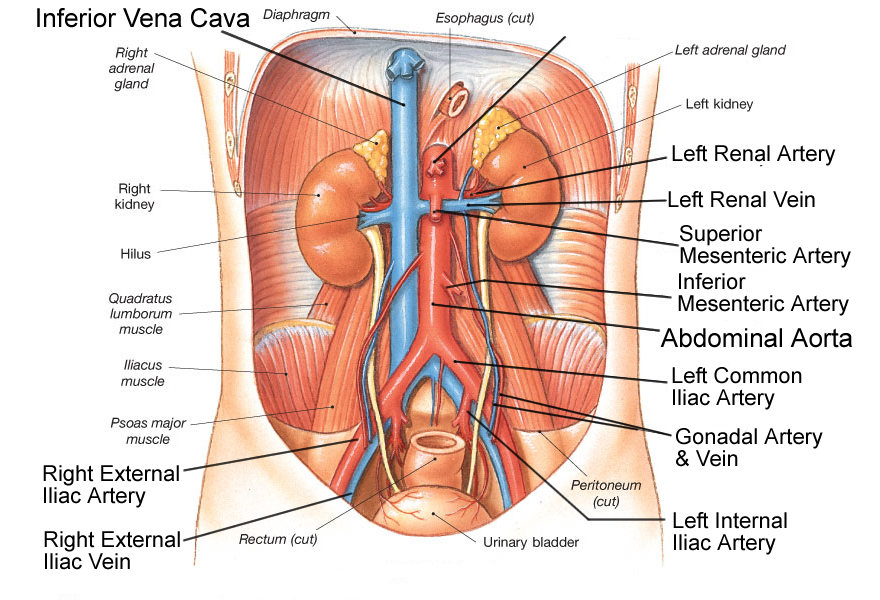 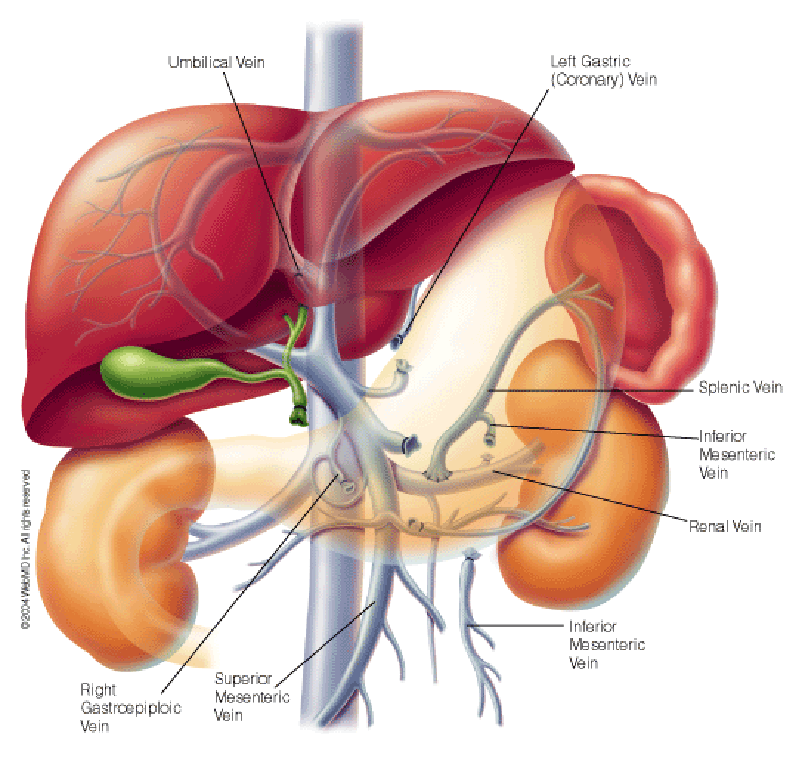 HEPATIC PORTAL VEIN
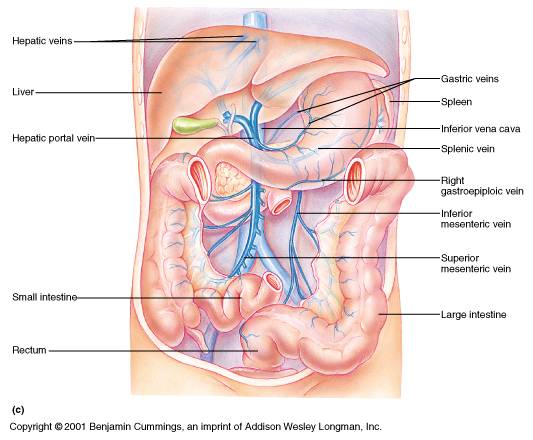 Let's Practice Naming the Arteries and Veins of the Chest and Abdomen
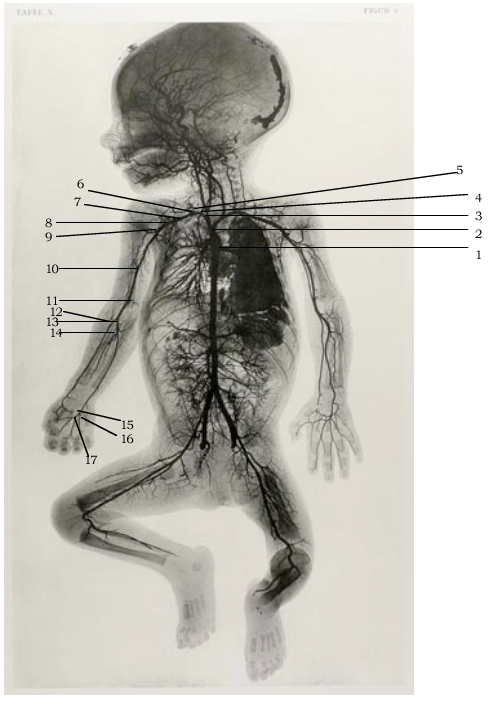 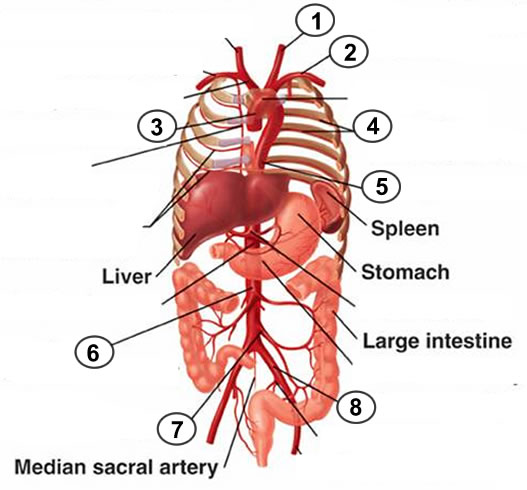 1.  Left common carotid
2.  Left Subclavian
3.  Ascending Aorta
4.  Intercostal
5.  Thoracic Aorta
6.  Superior Mesenteric
7.  Inferior Mesenteric
8.  Common Iliac
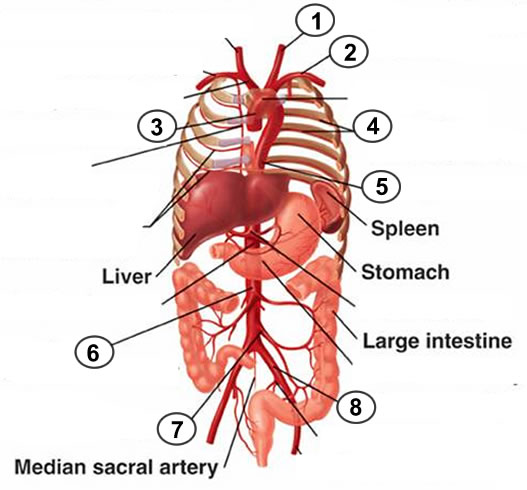 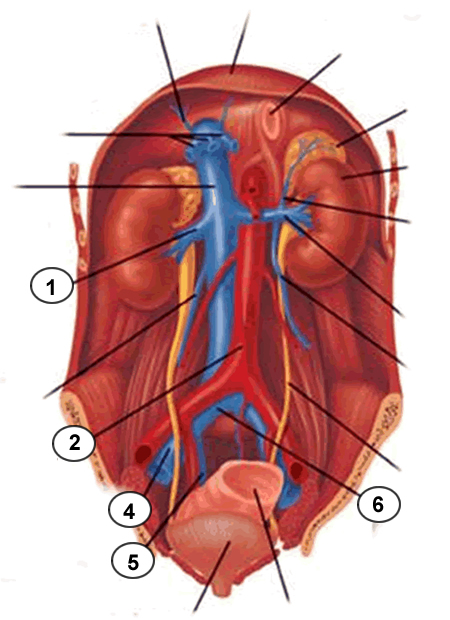 3
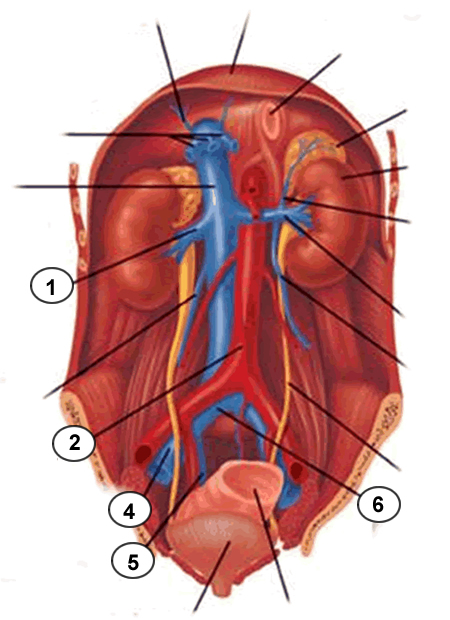 1.  Renal Vein
2.  Abdominal Aorta
3.  - missing
4.  External Iliac
5.  Internal Iliac
6.  Common Iliac
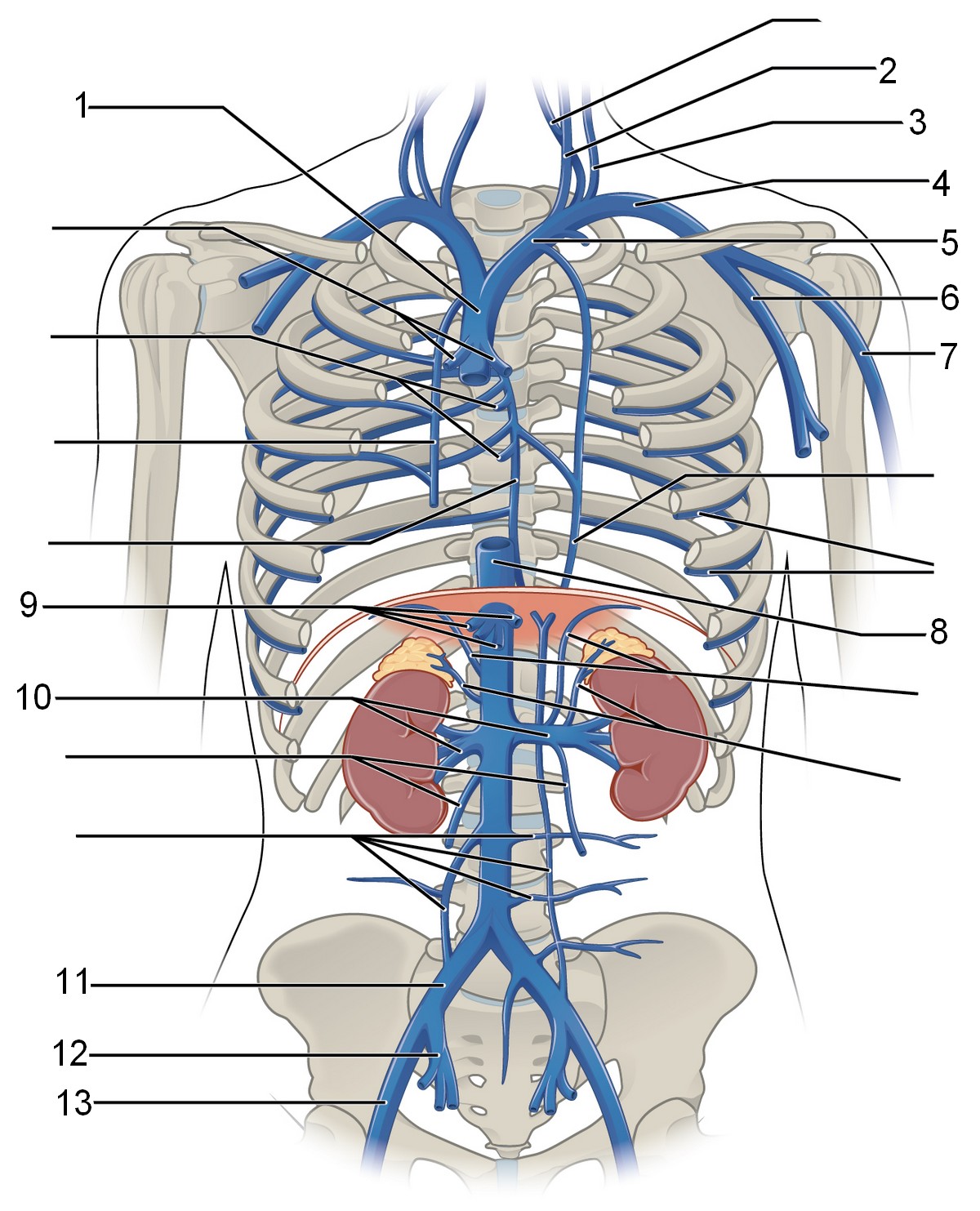 to liver
Vessels of the Legs
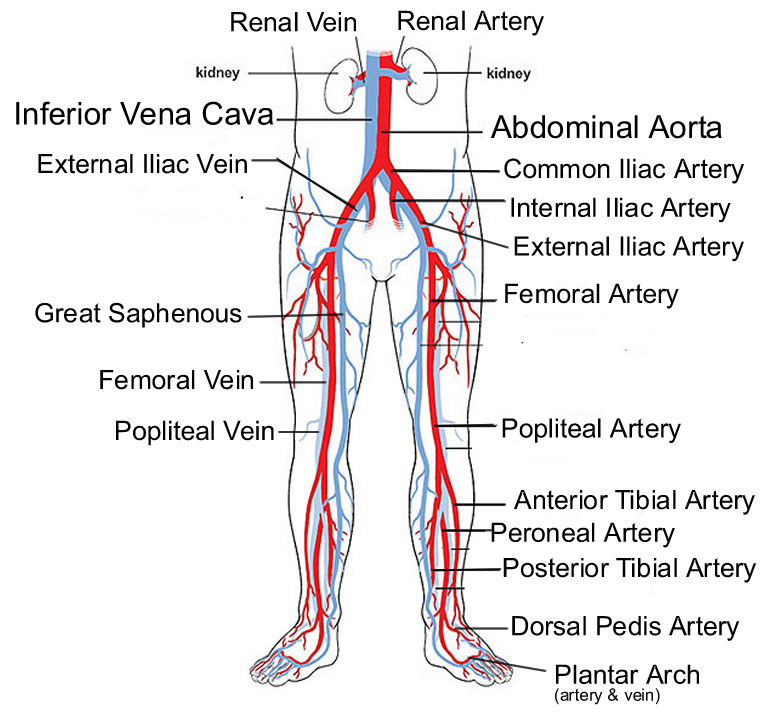 Small Saphenous
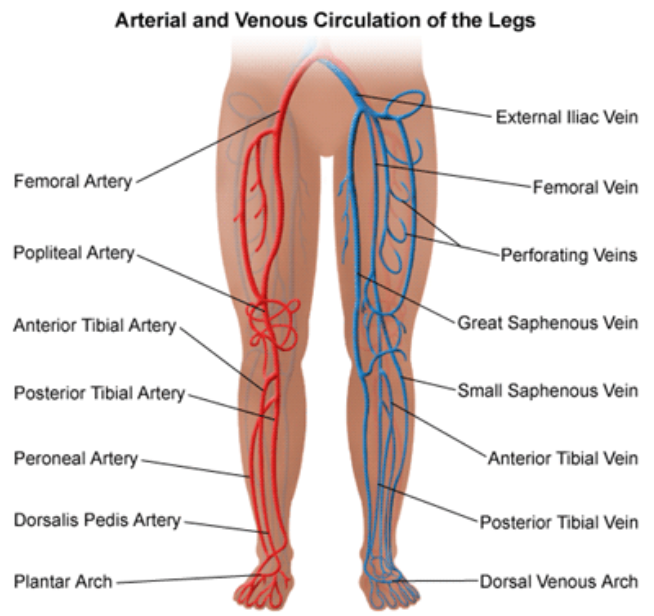 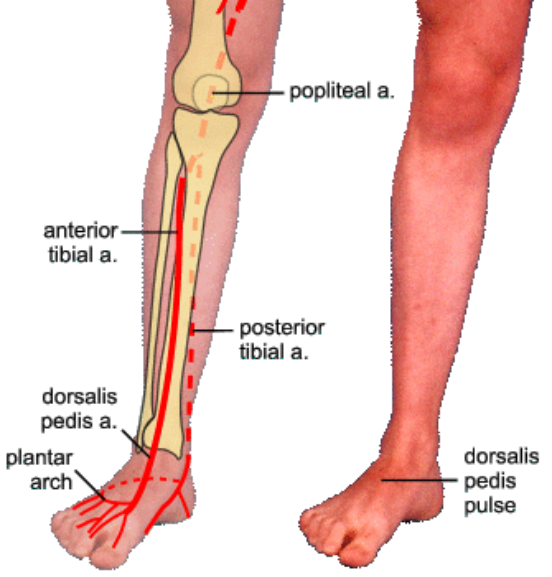 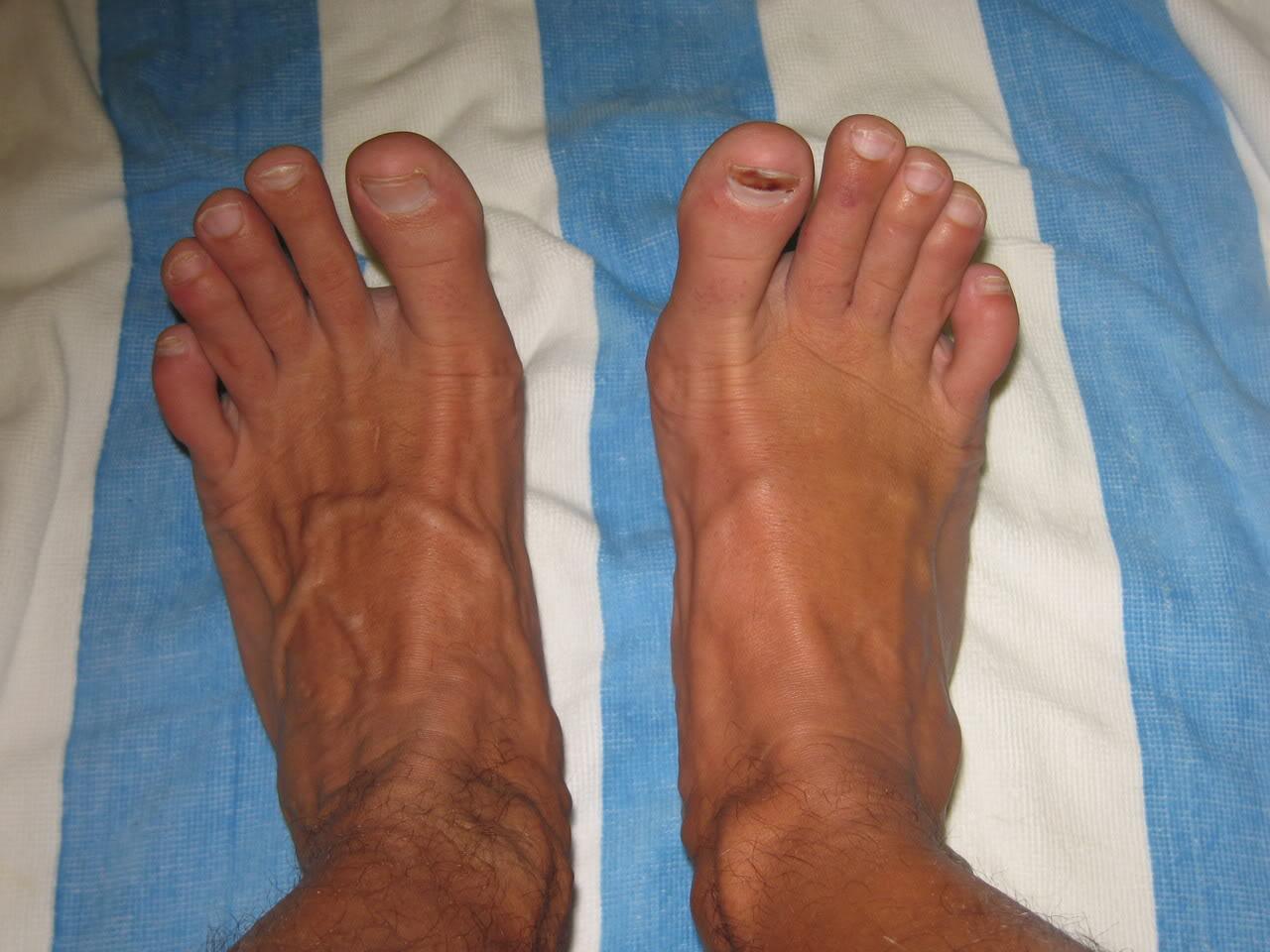 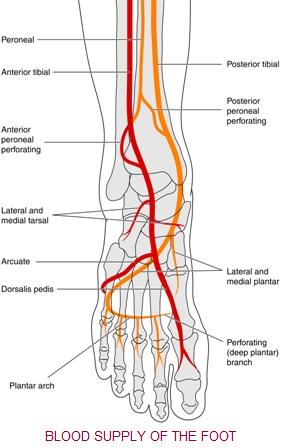 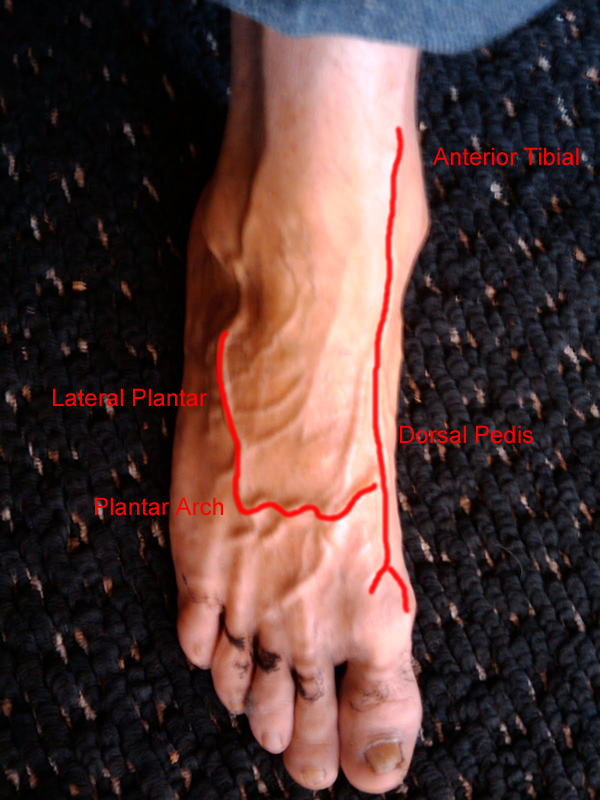 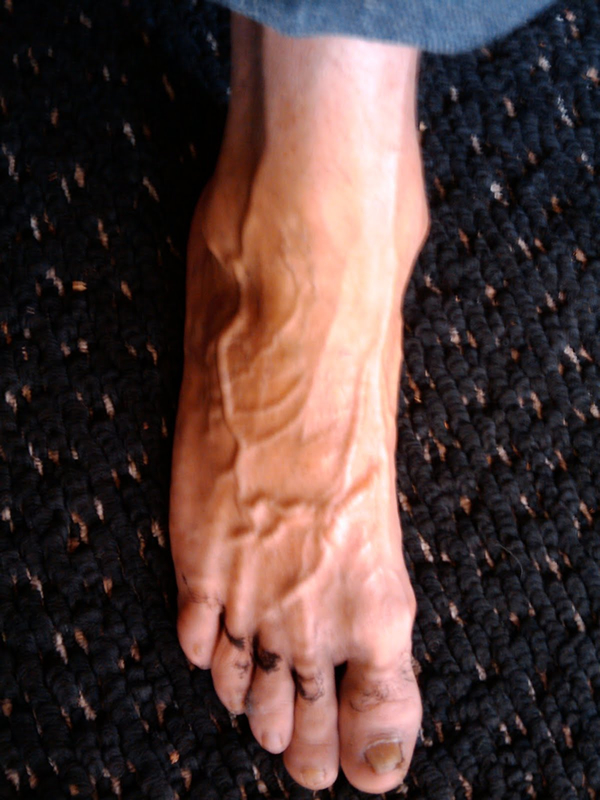 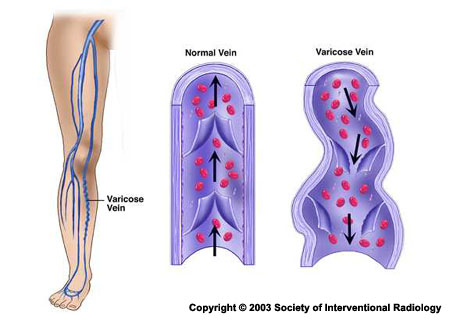 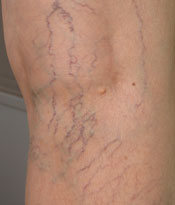 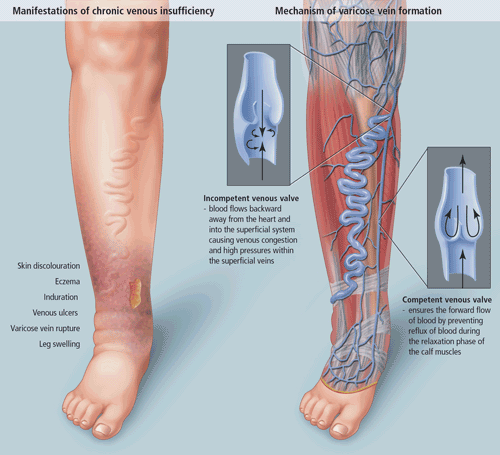 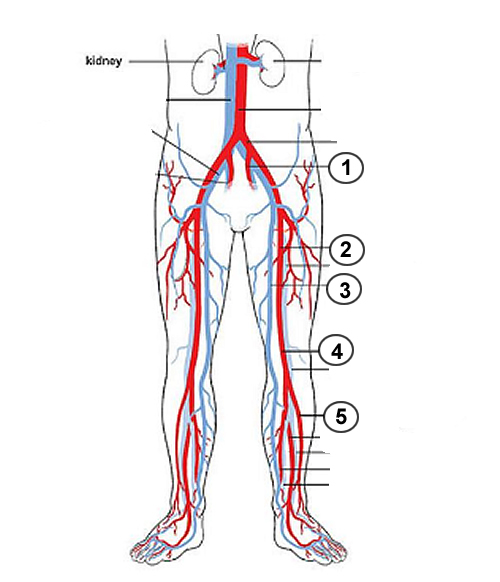 ENTIRE BODY IMAGES
FINAL TEST ON THE ARTERIES AND VEINS WILL BE A SLIDE TEST, SOME IMAGES MAY HAVE THE ENTIRE BODY, SOME WILL HAVE JUST PARTS
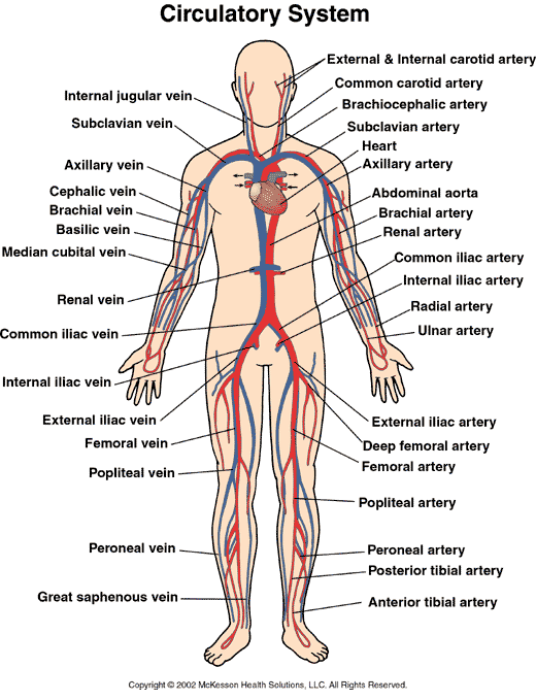 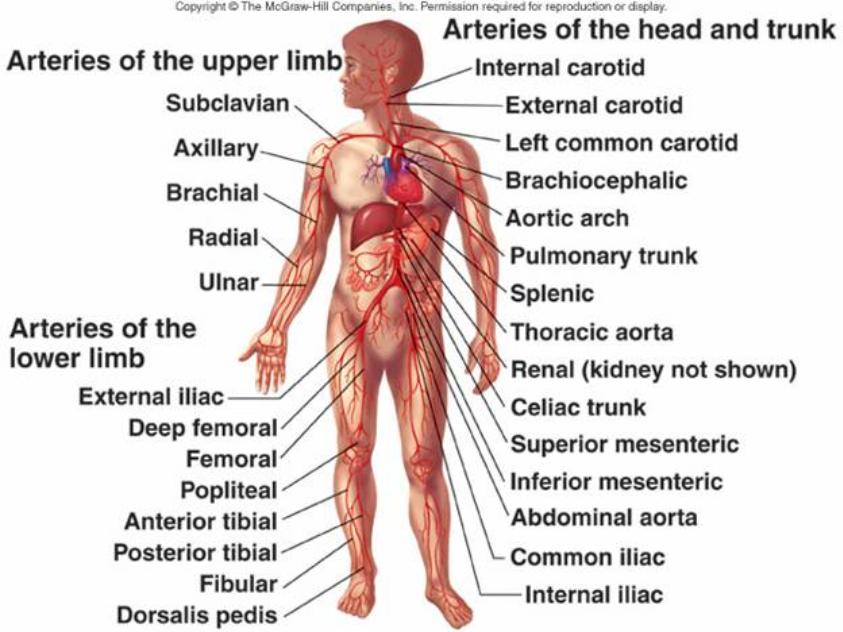 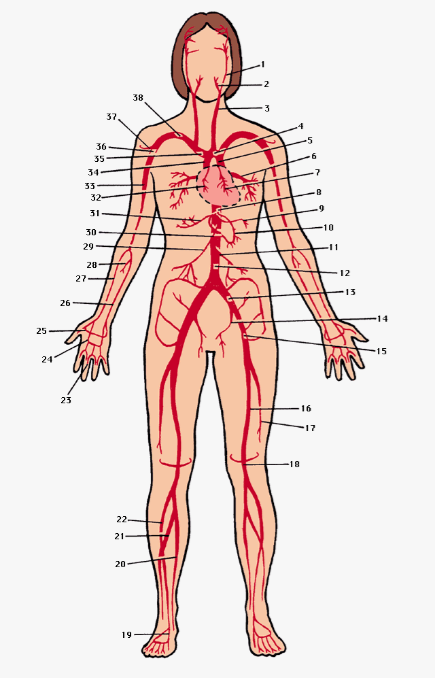 1 internal carotid artery, 2 external carotid artery, 3 common carotid artery, 4 arch of the aorta, 5 descending aorta, 6 pulmonary vein, 7 left coronary artery, 8 celiac artery, 9 splenic artery, 10 left gastric artery, 11 inferior mesenteric artery, 12 abdominal aorta, 13 common iliac artery, 14 internal iliac artery, 15 external iliac artery, 16 femoral artery, 17 deep femoral artery, 18 popliteal artery, 19 dorsalis pedis, 20 posterior tibial artery, 21 peroneal artery, 22 anterior tibial artery, 23 digital artery, 24 superficial palmar arch, 25 deep palmar arch, 26 ulnar artery, 27 radial artery, 28 common interosseous artery, 29 superior mesenteric artery, 30 right gastric artery, 31 hepatic artery, 32 right coronary artery, 33 brachial artery, 34 ascending aorta, 35 brachiocephalic artery, 36 axillary artery, 37 anterior humeral circumflex artery, 38 subclavian artery